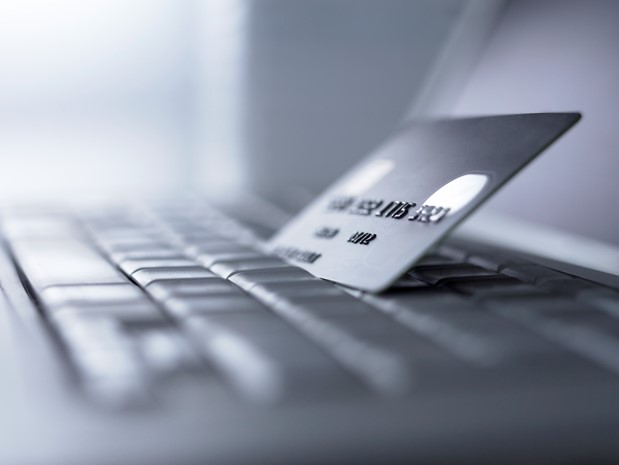 Những phần chọn lựa tài chính bắt đầu cho các doanh nghiệp nhỏ
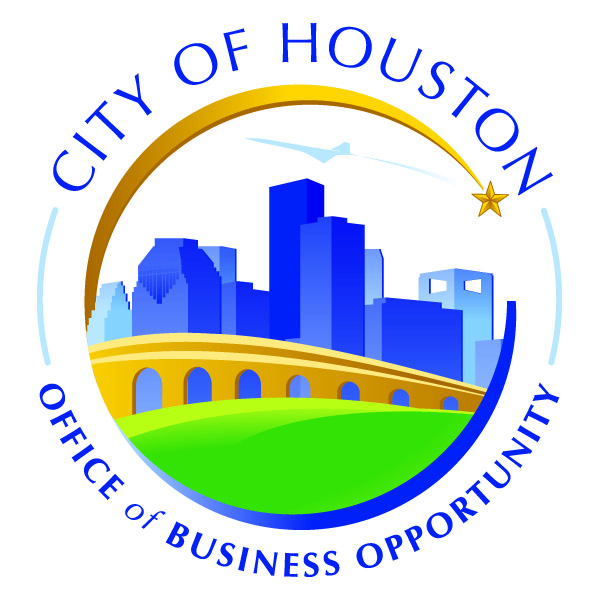 văn phòng cơ hội kinh doanh
Thành phố Houston
Nội dung trong bản trình bày này chỉ dành cho mục đích giáo dục. Quý vị phải làm một cuộc nghiên cứu cho riêng mình và tìm lời khuyên của một chuyên gia về tài chính có giấy phép, nếu cần thiết cho tình trạng cá nhân của quý vị.
NHỮNG MỤC TIÊU
NHỮNG CHỦ ĐỀ
Các câu hỏi để đánh giá nếu quý vị cần sự tài trợ ở bên ngoài
Quý vị có thể đáp ứng với sự cần thiết của mình với số tiền hiện tại đang có hay không?
Quý vị sẽ sử dụng thêm nguồn vốn cho doanh nghiệp của mình như thế nào?
Quý vị cần tiền gấp đến như thế nào? Quý vị có thể thanh toán nhiệm vụ của mình đúng thời hạn hay không?
Kinh doanh của quý vị có chắc chắn hay không? Căn cứ vào số khách hàng và nguồn tiền thì có thể dự đoán được hay không?
Quý vị đang bắt đầu một cuộc làm ăn mới, là công việc đang phát triển hoặc là đang tìm kiếm một số mục tiêu kinh doanh quan trọng khác?
Xem lại để hiểu biết #1
Điều nào trong số này không chỉ ra một trường hợp vững chắc cho tài chánh bên ngoài?

Hãy lựa chọn câu trả lời của quý vị ở dưới đây:
Một tai họa gần đây hoặc mùa chậm rãi đã làm gián đoạn công việc kinh doanh của quý vị
Quý vị không thể thanh toán những số nợ cho kinh doanh hoặc thẻ tín dụng của mình
Sản phẩm mới của quý vị sản xuất với chi phí cao
A
B
C
Tài chánh từ bên ngoài có thể giúp quý vị trở lại bình thường sau khi một tai họa hoặc một mùa chậm chạp. Nó cũng có thể giúp quý vị giải quyết những chi phí cao ở lúc ban đầu cần thiết để tung ra một sản phẩm hoặc sự phục vụ mới. Tuy nhiên, việc không thể trả hết số nợ hiện tại của quý vị thường không đặt quý vị vào vị trí vững chắc để nhận thêm nguồn tài chánh từ bên ngoài. B là đúng.
Nợ tài trợ trái ngược với vốn sở hữu chủ
Nợ tài trợ
Tài Chánh Vốn Sở Hữu Chủ
Tiền hoặc tín dụng được cung cấp để đổi lấy phần lời hoặc các chi phí thêm vào cho số tiền gốc
Các khoản tiền này phải được hoàn trả trong một khoảng thời gian với lãi suất
Những người cho vay không nhận được quyền sở hữu một phần trong doanh nghiệp
Những sự yêu cầu về tài sản thế chấp hoặc tín dụng tốt trong quá khứ 
Các nguồn bao gồm từ những bạn bè, những ngân hàng và các chương trình của chính phủ
Tiền được cung cấp để đổi lấy quyền sở hữu trong doanh nghiệp và phần lời trong tương lai
Các số tiền này không yêu cầu hoàn trả lại 
Các nhà đầu tư thường nhận được quyền sở hữu một phần trong doanh nghiệp và phần chia lời hoặc quyền biểu quyết
Những nguồn bao gồm từ các bạn bè, khách hàng, đồng nghiệp trong ngành và các nhà đầu tư chuyên nghiệp
Nợ trái ngược với sở hữu chủ: Loại tài chánh nào là tốt nhất?
Nợ tài chính
Vốn tái chánh sở hữu chủ
Quý vị đang cần tiền vốn gấp
Quý vị muốn giữ tất cả phần lời của quý vị
Doanh nghiệp của quý vị có một lý lịch đáng tin cậy
Quý vị muốn có những sự lựa chọn ngắn hạn và dài hạn
Quý vị có tài sản hoặc dụng cụ nào dùng để thế chấp
Lợi tức hoặc nguồn tiền của quý vị bị hạn chế
Quý vị đang tìm kiếm một khoản đầu tư lớn hơn
Quý vị không cần tài trợ ngay lập tức
Quý vị muốn có người chuyên môn cùng với sự tài trợ
Doanh nghiệp của quý vị là mới hoặc chưa được vững chắc
Quý vị sẵn sàng từ bỏ quyền kiểm soát và quyền hạn cho những người đầu tư
Xem lại để hiểu biết #2
Loại kinh doanh nào sẽ được hưởng quyền lợi nhiều nhất từ việc tài trợ bằng vốn sở hữu chủ?

Hãy chọn câu trả lời của quý vị ở dưới đây:
Một phòng tập thể dục cần thay thế dụng cụ bị hư hỏng
Quý vị sẽ không thể trả lương trong tuần này
Cơ sở mới phổ biến của quý vị đang gặp khó khăn trong việc tạo ra lợi tức
A
B
C
Tài trợ vốn sở hữu chủ thường là một thời gian dài hơn trong khi những thách thức về tiền lương và thay thế dụng cụ là những vấn đề cấp bách hơn. Một cơ sở tìm kiếm lợi tức là một vấn đề dài hạn có thể sẽ được hưởng lợi từ nguồn tài trợ đáng kể và từ bên ngoài vào của nhà đầu tư. C là chính xác.
Các loại tài chính bên ngoài chính
Thiên Thần Đầu Tư
Nguồn vốn từ các nơi
Trợ cấp / Giải thưởng / Tiền lương
Khoản vay mượn và mức tín dụng
Đầu tư mạo hiểm (VC)
Thiên Thần Đầu Tư
Đầu tư chứng khoán không phải hoàn trả
Các cá nhân (bao gồm bạn bè hoặc gia đình) có tài sản ròng cao đang đầu tư quỹ cá nhân của họ
Thường là nguồn tài trợ bên ngoài đầu tiên cho các công ty khởi nghiệp có tiềm năng tăng trưởng cao
Thường được chuyên môn hóa theo vị trí, lĩnh vực công nghiệp hoặc giai đoạn dựa trên chuyên môn của họ
Nhà đầu tư trở thành chủ sở hữu một phần và có thể ảnh hưởng đến các quyết định kinh doanh
Các công ty thường nhận được cả tài trợ và cố vấn
Tập trung đầu tư dài hạn tìm kiếm lợi nhuận cao
Tóm tắt: Nhà đầu tư thiên thần (Angels) là những nhà đầu tư tư nhân ở giai đoạn đầu đầu tư vào các công ty khởi nghiệp và doanh nghiệp nhỏ có tiềm năng thu được lợi nhuận cao để đổi lấy vốn cổ phần trong công ty. Các khoản đầu tư điển hình nằm trong khoảng từ 15.000 đến 250.000 đô la.

Những bước:
Tìm nhà đầu tư hoặc công ty đầu tư – tìm kiếm các nhà đầu tư tài trợ cho các công ty tương tự dựa trên địa điểm, lĩnh vực công nghiệp hoặc giai đoạn
Trình bày bộ bài thuyết trình của bạn
Thẩm định – nhà đầu tư xem xét tài chính, đội ngũ lãnh đạo, cơ cấu kinh doanh, v.v.
Xác định các điều khoản, điều kiện và nhà đầu tư cho khoản đầu tư
Nhận khoản đầu tư của bạn!
Hoàn thành các hồ sơ cần thiết và cập nhật nhà đầu tư thường xuyên
Những điều khoản:
nghiệp đoàn
nhà đầu tư có uy tín
Bấm vào nhóm chữ điều khoản để định nghĩa
Danh mục
Nguồn vốn từ các nơi
Tóm tắt: thông qua các chương trình trên mạng lưới, một số người đầu tư một số tiền nhỏ để đổi lấy phần thưởng, tiền lời hoặc vốn sở hữu chủ. 

Những bước:
Tìm một loại chương nào thích hợp trên mạng lưới để ghi danh
Chuẩn bị các mẫu đơn thích hợp, tài chánh và những kế hoạch kinh doanh, v.v.
Tạo ra một quảng cáo thật hấp dẫn
Thẩm định – Chương trình đánh giá tài chánh, Nhóm người hướng dẫn, cấu tạo kinh doanh, hồ sơ cần thiết, v.v.
Nhận tài trợ của quý vị và thanh toán những chi phí cho chương trình
Cung cấp những phần thưởng, các cổ phần của công ty hoặc làm vui lòng cho những người đầu tư như đã hứa
Có bốn loại – vốn sở hữu chủ, nợ, phần thưởng và quyên góp
Góp vốn từ các nơi có phần thưởng – những người tài trợ nhận được những phần thưởng hoặc những sản phẩm dựa trên mức tài trợ của họ đã cung cấp
Quyên góp gây quỹ từ các nơi – các tổ chức vô vụ lợi và các tổ chức từ thiện thường hay xử dụng các nền tảng này để gây quỹ
Vốn sở hữu chủ và những phần thưởng hoặc các khoản đầu tư nào mà dựa trên sự quyên góp thì không cần phải hoàn trả lại
Hữu ích cho các doanh nghiệp không bình thường nhưng những ý kiến không thích hợp cũng có thể chẳng mang lại được gì
Doanh nghiệp có thể gây tiền vốn trong khi đang tìm kiếm thêm khách hàng căn bản và cộng đồng của những người hâm mộ
Sự phát triển này diễn ra nhanh chóng, thông thường thì nó sẽ kéo dài từ 21 đến 90 ngày và các chương trình này sẽ cung cấp giúp đỡ cho sự hiểu biết
Những điều khoản:
Tỷ lệ hoàn vốn nội bộ (IRR)
Mượn trực tiếp trên mạng lưới (P2P)
Nguyên tắc kế toán được chấp nhận chung (GAAP)
Bấm vào nhóm chữ điều khoản để định nghĩa
Danh mục
Trợ cấp / Giải thưởng / Tiền lương
Tóm tắt: một món quà bằng tiền được cung cấp cho một mục đích cụ thể. Những cơ hội này có các yêu cầu về tính đủ điều kiện, không yêu cầu hoàn trả và thường trao thưởng dưới 10.000 đô la.

Những bước:
Tìm cơ hội phù hợp với doanh nghiệp của bạn
Xem xét tính đủ điều kiện và yêu cầu đề xuất
Xác định vấn đề bạn đang cố gắng giải quyết
Tạo và gửi đề xuất tài trợ
Nhận tài trợ của bạn!
Gửi tài liệu theo dõi và báo cáo
Được cung cấp bởi các công ty, tổ chức, cơ quan chính phủ, tổ chức phi lợi nhuận và các tổ chức khác
Tiêu chí đủ điều kiện thường dựa trên danh mục nhân khẩu học, vị trí hoặc lĩnh vực công nghiệp
Một số khoản tài trợ yêu cầu tiền phù hợp
Các khoản trợ cấp của chính phủ có các yêu cầu báo cáo và tuân thủ nghiêm ngặt
Những điều khoản:
Thông báo cơ hội tài trợ (FOA)
Bấm vào nhóm chữ điều khoản để định nghĩa
Danh mục
Khoản vay mượn và mức tín dụng
Các khoản nợ khi đầu tư phải được hoàn trả lại
Những ngân hàng luôn có sẵn rất rộng rãi, công đoàn tín dụng, những người cho mượn trực tiếp và các chương trình trực tiếp trên mạng lưới
Các sự lựa chọn bao gồm những khoản mượn có kỳ hạn, những khoản vay mượn SBA, mức tín dụng kinh doanh, khoản vay mượn nhỏ và thẻ tín dụng
Những chương trình cho mượn có những sự yêu cầu khác nhau, những mục đích được phép sử dụng
Những người cho mượn rất khác nhau về lãi suất, những thời hạn trả nợ, những tiền phạt và lệ phí
Những doanh nghiệp mới hơn không có tài sản để thế chấp sẽ gặp nhiều thử thức hơn
Sơ yếu lý lịch tín dụng cá nhân hoặc của doanh nghiệp có thể ảnh hưởng đến việc tài trợ
Tóm tắt: Sự tài trợ được cung cấp cho một doanh nghiệp được hoàn trả lại cùng với tiền lời hoặc lệ phí. Các khoản  mượn SBA có thể nằm trong phạm vi từ $500 đến $5.5 triệu.

Những bước:
Tìm những người cho vay và mượn các sản phẩm đó đưa ra sự cạnh tranh về điều khoản khi hoàn trả lại với lãi suất, có thể sẽ bao gồm cả ngân hàng hoặc hiệp hội tín dụng hiện tại của quý vị
Xem lại các báo cáo tín dụng cá nhân và doanh nghiệp để tìm những sai lầm
Nộp đơn sau khi đã chuẩn bị kế hoạch kinh doanh và tài chính của quý vị v.v.
Trả lời cho những người cho mượn nếu họ yêu cầu bổ túc thêm tài liệu hoặc tin tức
Xem lại các điều khoản và điều kiện
Nhận tiền của quý vị!
Bắt đầu trả nợ
Những điều khoản:
khoản vay mượn SBA
tài sản thế chấp
vay mượn có bảo đảm
khoản vay được bảo đảm
tín dụng xoay vòng
tổ chức tài chính phát triển cộng đồng (CDFI)
Bấm vào nhóm chữ điều khoản để định nghĩa
Danh mục
Đầu tư mạo hiểm (VC)
Các khoản vốn đầu tư không phải hoàn trả lại
Thông thường thì đặc biệt theo địa điểm, lĩnh vực công nghiệp hoặc giai đoạn
Một số doanh nghiệp có khả năng phát triển lên ở giai đoạn sau mà không thể nhận được nguồn tài chánh theo sự thỏa thuận
Những người đầu tư sẽ trở thành một phần sở hữu chủ và có thể ảnh hưởng đến các quyết định trong kinh doanh
Các công ty thường nhận được cả hai sự tài trợ và cố vấn
Cung cấp số tiền đầu tư cao hơn khoản nợ hoặc đầu tư thiên thần, thường bắt đầu từ $500,000
Đầu tư dài hạn tập trung vào sự tìm kiếm để mua lại, rút lui, hoặc chào bán công khai
Tóm tắt: Những công ty đầu tư mạo hiểm là những nhà đầu tư chuyên nghiệp luôn cung cấp những số tiền tài trợ lớn để đổi lấy quyền sở hữu hoặc cổ phần của các doanh nghiệp phát triển lên.

Những bước:
Tìm một người đầu tư hoặc công ty đầu tư – tìm kiếm các người đầu tư tài trợ cho các công ty tương tự dựa trên địa điểm, lĩnh vực công nghiệp hoặc giai đoạn
Trình bày bản thuyết trình của quý vị
Thẩm định – những người đầu tư xem xét tài chánh, người hướng dẫn và cấu tạo kinh doanh, v.v.
Xác định các điều khoản, điều kiện và những người đầu tư cho khoản đầu tư
Nhận khoản đầu tư của quý vị!
Hoàn tất các hồ sơ đã yêu cầu và thông báo cho những người đầu tư thường xuyên
Lối ra
Mua lại
Những điều khoản:
Công ty Đầu tư Doanh nghiệp Nhỏ (SBIC)
Phát hành công khai lần đầu (IPO)
Bấm vào nhóm chữ điều khoản để định nghĩa
Danh mục
Xem lại để hiểu biết #3
Sự lựa chọn nào trong số này là những chọn lựa tài chánh mạnh nhất khi muốn mở rộng một nhà hàng đang thành công đến một địa điểm mới?

Chọn (tất cả) câu trả lời của quý vị ở bên dưới:
Đầu tư mạo hiểm 				Góp vốn từ các nơi
Những vay mượn 				Trợ cấp
A
C
B
D
Những người cho mượn ủng hộ các doanh nghiệp với sự thành công được ghi nhận, và góp vốn từ các nơi cho phép các doanh nghiệp gây vốn trong khi đang phát triển khách hàng căn bản của họ. Các nhà đầu tư mạo hiểm mong đợi sự phát triển và trả lại  nhanh chóng trong khi các khoản trợ cấp thì thường không cung cấp đủ vốn. B và C đúng.
Những giấy tờ và tin tức gì mà quý vị cần phải chuẩn bị?
Đầu tư mạo hiểm và đầu tư thiên thần:
Một bản tường trình về dự án của mình
Giai đoạn công ty
Số tiền và xử dụng kinh phí, tài trợ trước
Định giá
Người đứng đầu hướng dẫn & kinh nghiệm trong ngành công nghiệp
Viễn cảnh cho tương lai (mua lại, IPO, v.v.)
Phân tích thị trường, căn cứ vào khách hàng và ngành công nghiệp
Sự lôi kéo của khách hàng và lợi tức
Sự công nhận trên thị trường
Gọi vốn cộng đồng:
Hồ sơ công ty và trương mục ngân hàng
Số tiền và sử dụng tiền, tài trợ trước
Những kỹ thuật quảng cáo thị trường
Trang điện tử và phương tiện truyền thông xã hội
Những tài chánh
Người đứng đầu hướng dẫn và kinh nghiệm trong ngành công nghiệp
Sự lôi kéo khách hàng và lợi tức
SEC Mẫu đơn C (đối với vốn sở hữu chủ và góp vốn từ các nơi)
Những khoản cho mượn:
Kế hoạch kinh doanh
Số tiền và sử dụng chi phí, tài trợ trước
Lý lịch tín dụng cá nhân và kinh doanh
Những tài chánh
bảng đối chiếu, lời và lỗ (P&L), tiền di chuyển, bản tường trình ngân hàng, tờ khai thuế lợi tức cá nhân
Những tài sản thế chấp hoặc tài sản
Người đứng đầu hướng dẫn & kinh nghiệm trong ngành công nghiệp
Nguồn tài nguyên và nguồn tài chính bổ sung
Nguồn tài chính bổ sung
Tiết kiệm cá nhân và hưu trí
Chính sách bảo hiểm nhân thọ
Cho vay vốn chủ sở hữu nhà hoặc tái cấp vốn
Hạn mức tín dụng vốn chủ sở hữu nhà (HELOC)
Chương trình máy gia tốc và vườn ươm
Tài trợ hóa đơn hoặc bao thanh toán
Tài nguyên bổ sung
Công cụ ước tính khoản vay kinh doanh
Làm thế nào để thiết lập tín dụng doanh nghiệp
Cách truy cập và cải thiện tín dụng cá nhân của bạn
Cách tìm và nhận trợ cấp cho doanh nghiệp nhỏ
Hướng dẫn gây quỹ hạt giống (dành cho công ty khởi nghiệp)
Cách tìm nhà đầu tư và nhận email giới thiệu
Tư vấn pháp lý cho doanh nghiệp nhỏ Houston (HSBLC)
Cơ quan quản lý doanh nghiệp nhỏ Hoa Kỳ (sba)
Một cơ quan liên bang cung cấp người chuyên môn cố vấn, vốn và hợp đồng cho các doanh nghiệp nhỏ
Cung cấp nhiều chương trình tài trợ để giúp doanh nghiệp nhận các khoản mượn, vốn đầu tư, giúp đỡ tai họa, trái phiếu bảo đảm và trợ cấp
sba.gov
VĂN PHÒNG CƠ HỘI KINH DOANH (OBO)
Một văn phòng thành phố cam kết xây dựng một môi trường kinh tế toàn diện và cạnh tranh trong Thành phố Houston bằng cách thúc đẩy sự thành công của các doanh nghiệp nhỏ và phát triển lực lượng lao động của Houston, đặc biệt chú trọng đến các doanh nghiệp hoạt động không hiệu quả trong lịch sử và các cá nhân bị tước quyền. 

houstontx.gov/obo
CẢM ƠN!
Chúng tôi hy vọng dụng cụ này sẽ hữu ích cho quý vị khi quý vị khám phá ra các lựa chọn về tài chính!

Nếu muốn được hướng dẫn thêm, quý vị có thể hoàn thành đánh giá bản tài chính này tại houstontx.gov/obo/financingtools.html.
Đánh giá tài chính
Quay lại từ đầu
Danh mục